স্বাগতম
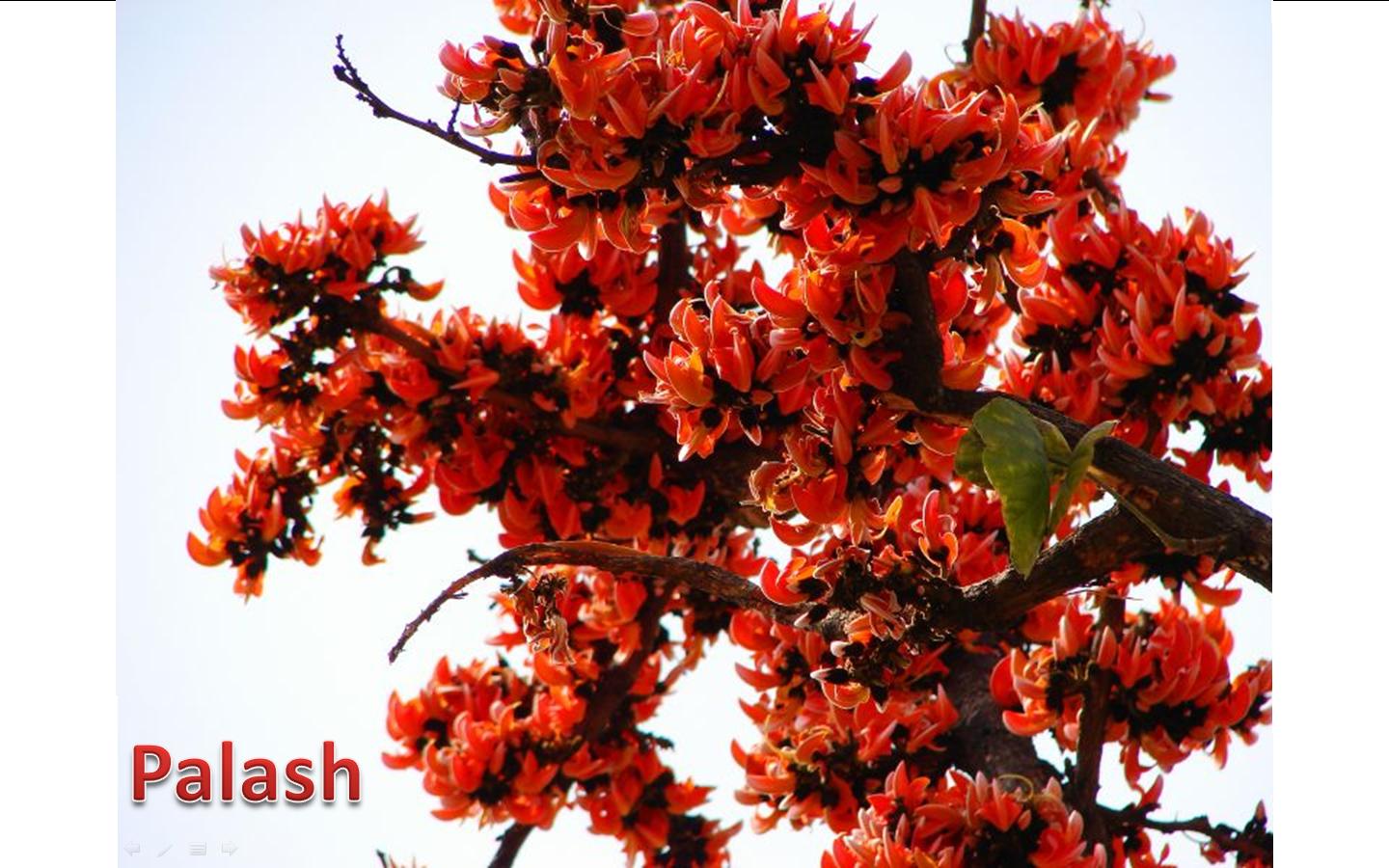 পরিচিতি
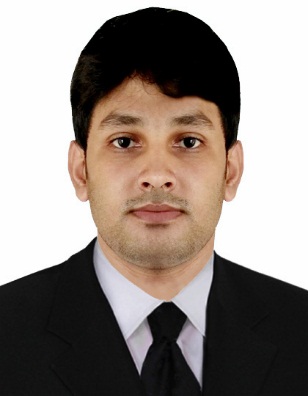 মোঃ সাইফুজ্জামান সাদেক
সহকারী শিক্ষক (আই সি টি )
লুৎফুন্নেছা বালিকা বিদ্যানিকেতন
পাগলা থানা সদর 
গফরগাঁও,ময়মনসিংহ।
E-mail: Hsadak42@outlook.com
আজকের পাঠ
শিক্ষায় ইন্টারনেটের ব্যবহার
৮ম শ্রেণি 
বিষয় : তথ্য ও যোগাযোগ প্রযুক্তি
অধ্যায় : পঞ্চম
শিখন ফল
১। ইন্টারনেট কী  বলতে  পারবে ?
২। দৈনন্দিন জীবনে ইন্টারনেটের ব্যবহার লিখতে পারবে  ?
৩। শিক্ষাজীবনে ইন্টারনেটের প্রভাব সম্পর্কে লিখতে পারবে?
4। দৈনন্দিন জীবনের সমস্যা সমাধানেইন্টারনেট ব্যবহার করতে পারবে ?
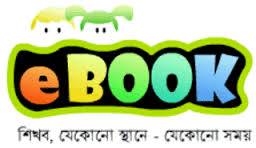 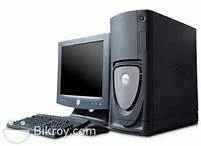 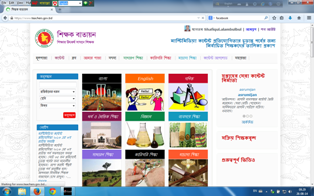 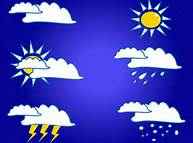 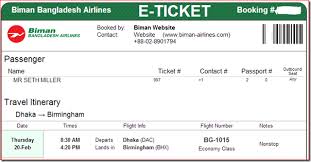 ইন্টারনেট : ইন্টারনেট হলো পৃথিবীজুড়ে বিস্তৃত অসংখ্যা নেটওয়ার্কের  সমন্বয়ে গঠিত একটি বিরাট নেটওয়ার্ক ব্যবস্থা। অনেকগুলো কম্পিউটার এক সাথে যুক্ত করে একটি নেটওয়ার্ক এর সাথে যুক্ত করে আর একটি নেটওায়র্ক এর সাথে যুক্ত করাই হল ইন্টারনেট ।
শিক্ষায় ইন্টারনেট  ব্যবহার-
স্মার্ট ফোন,
ওয়াই ফাই,
জিপিএস,ই-মেইল,
ই- বুক,
ইন্টারনেটে
সরাসরি ছবিসহ কথা বলা,
সামাজিক নেটওয়ার্কে যুক্ত হওয়া,
ছবি ,ভিডিও বিনিময়।
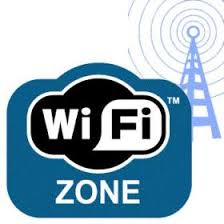 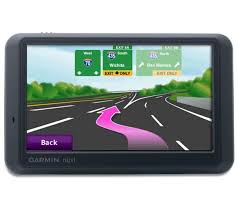 বাংলা লিখে প্রয়োজনীয় তথ্য খোজার কাজ
জনপ্রিয় সার্চ ইঞ্জিন গুগল। 
এতে বাংলা ও ইংরেজি ভাষাতে তথ্য খুজে বের করা যায়।
সামাজিক যোগাযোগ মাধ্যম 
ফেসবুক
শিক্ষাজীবনে ইন্টারনেটের প্রভাব-
পাঠ্য বই হারিয়ে গেলে এনসিটিবি’র ওয়েবসাইট থেকে ডাউনলোড করা
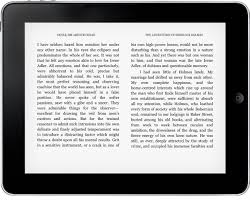 বই এখন আর বহন করতে হয় না ।
মূল্যায়ন
১। ইন্টারনেট কাকে বলে ?
২। দৈনন্দিন জীবনে ইন্টারনেটের ব্যবহার পাঁচটি ক্ষেত্রের  
     নাম বল।
৩। দৈনন্দিন সমস্যা সমাধানে ইন্টারনেট কোথায় কোথায় 
     ব্যবহৃত  হচ্ছে- তিনটি ক্ষেত্রগুলোর নাম বল।
বাড়ীর কাজ 
ইন্টারনেট ব্যবহারের উপকারিতা ও অপকারিতা সম্পর্কে বর্ণনা দাও।
আল্লাহ হাফেজ
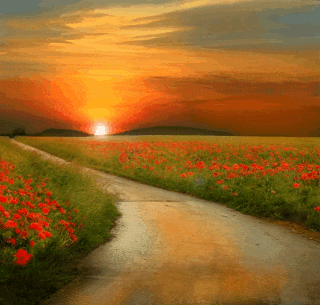 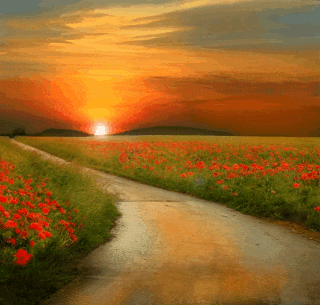